EN.580.428 Genomic Data VisualizationLesson 3Review
Prof. Jean Fan
Announcements
HW1 due tonight
Goal is to practice describing data visualizations and working with your spatial transcriptomics dataset
Hint: I should be able to recreate your data visualization from your description without seeing it
Hint: For “knowledge about perceptiveness of visual encodings”, refer to this. If you choose color hues as your encoding, why did you choose it? Your design choices should be intentional.
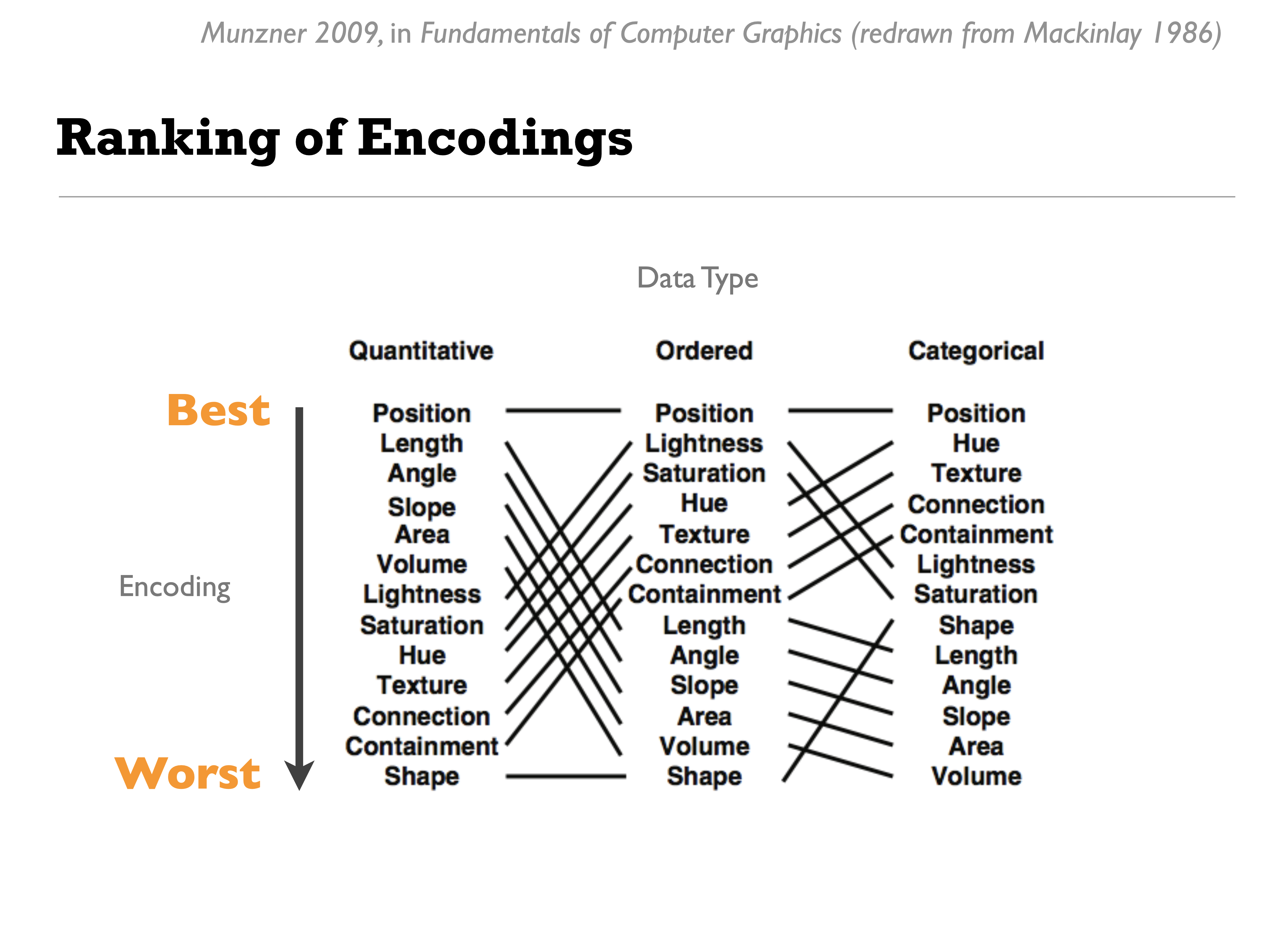 Lesson learning objectives
Review concepts learned so far
Have an “optionally graded” quiz
If you do well and it improves your final grade, we will keep it
If you do poorly and it hurts your final grade, we will drop it
What is data visualization?
Data visualization == “the graphical display of data”
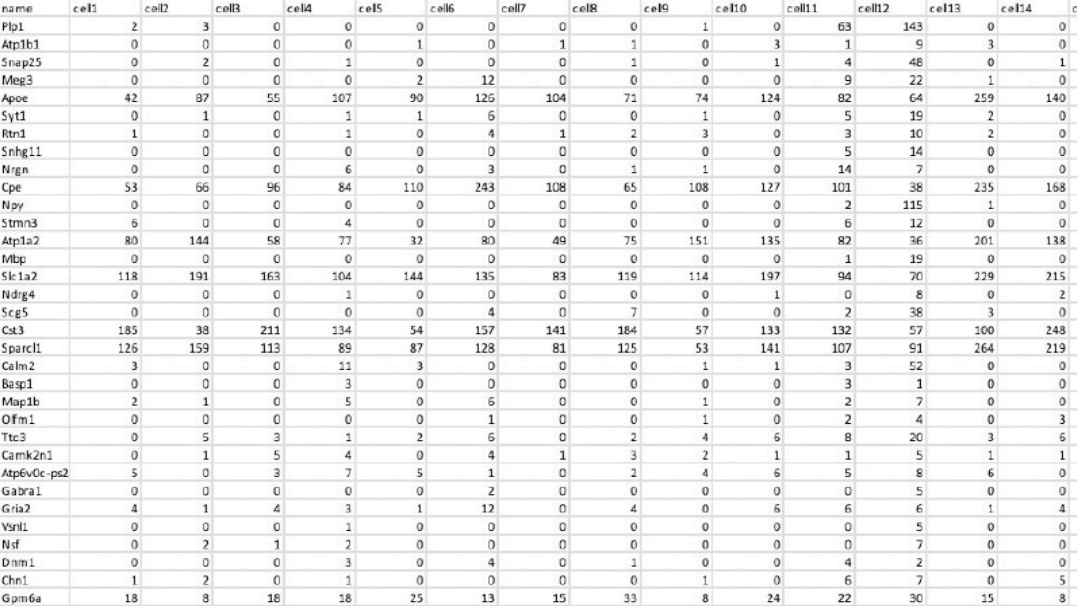 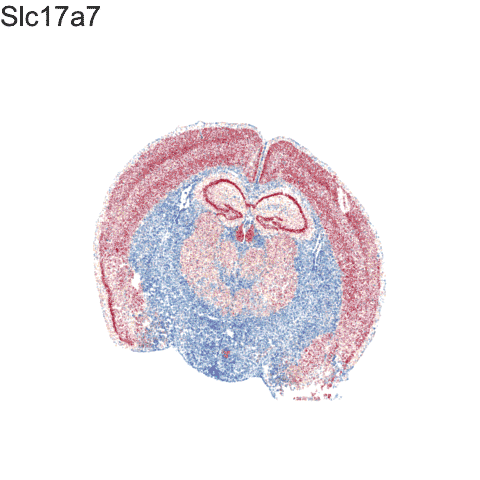 How does data visualizations work?
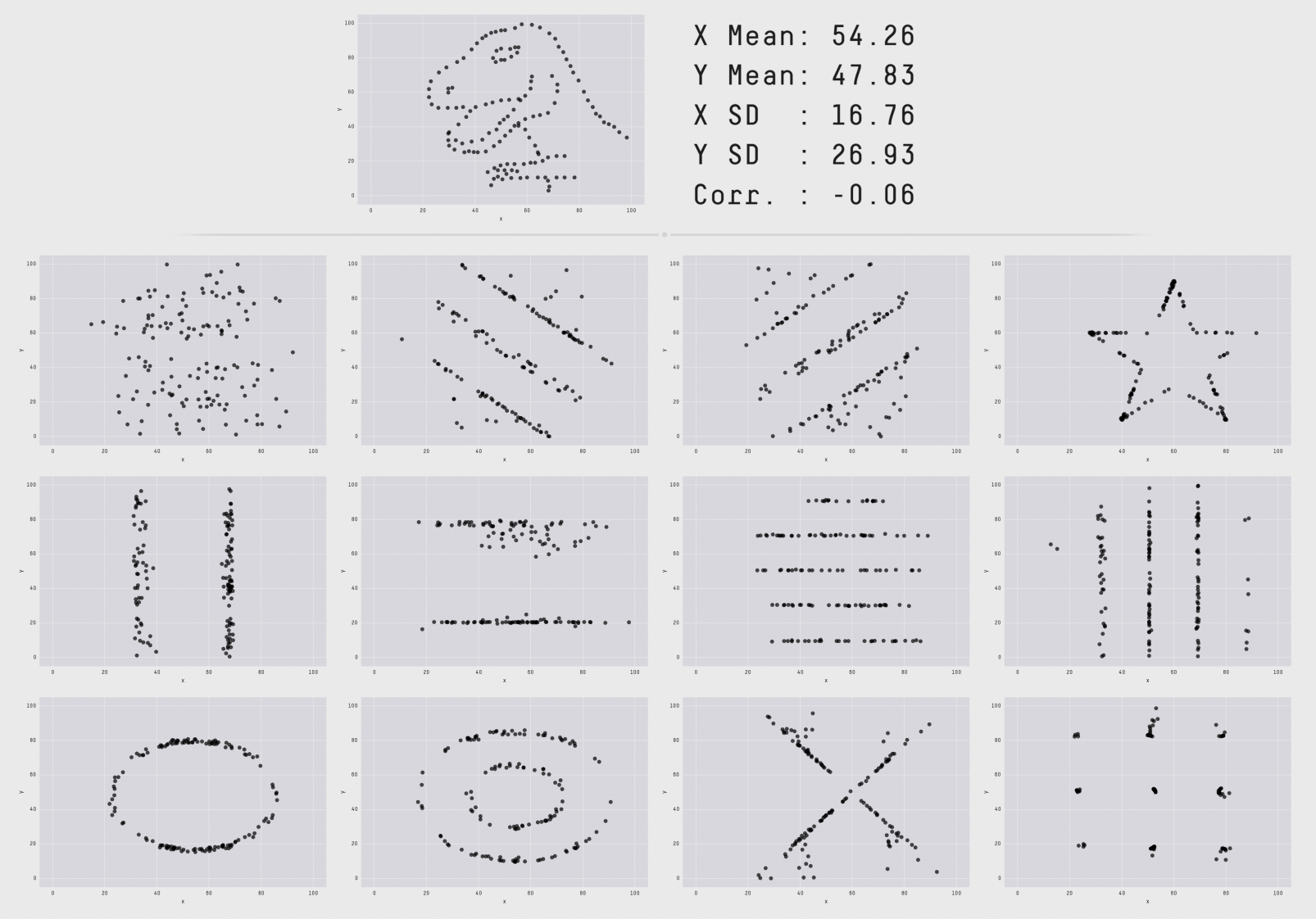 Visualization uses perception to free up cognition
Trends, gaps, outliers, clusters
Confirm, explore, present information
https://www.research.autodesk.com/publications/same-stats-different-graphs/
Data types
Types of encodings for different data types: Geometric Primitives
(Credit: Nils Gehlenborg, ISMB/ECCB 2011)
Types of encodings for different data types: Visual Channels (control geometric primitives)
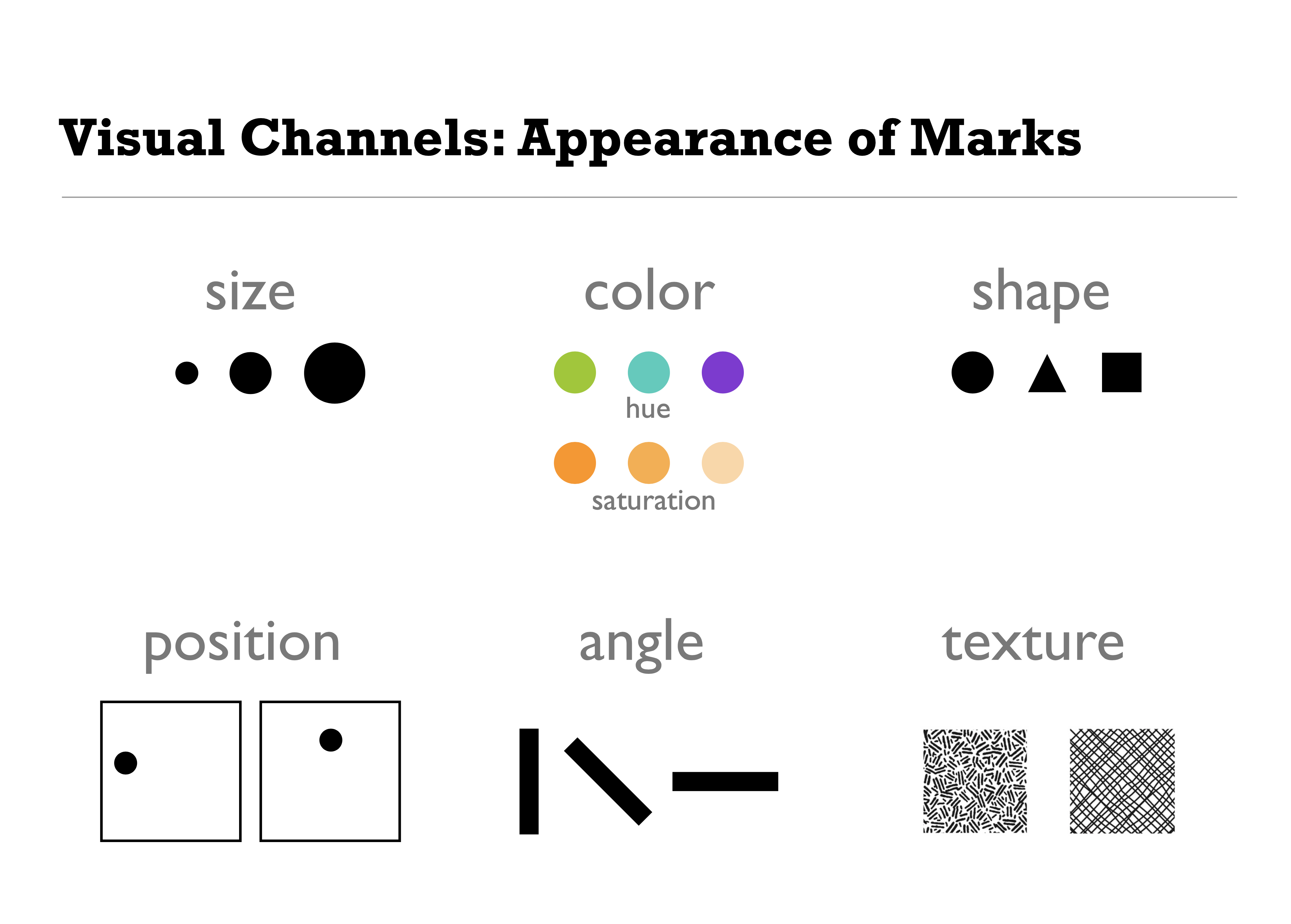 (Credit: Nils Gehlenborg, ISMB/ECCB 2011)
Ranking of encodings
(Credit: Nils Gehlenborg, ISMB/ECCB 2011; Munzner 2009, in Fundamentals of Computer Graphics (redrawn from Mackinlay 1986))
Ranking of encodings
Better encodings encode more important information more effectively  
data can be read more accurately from some encodings than others
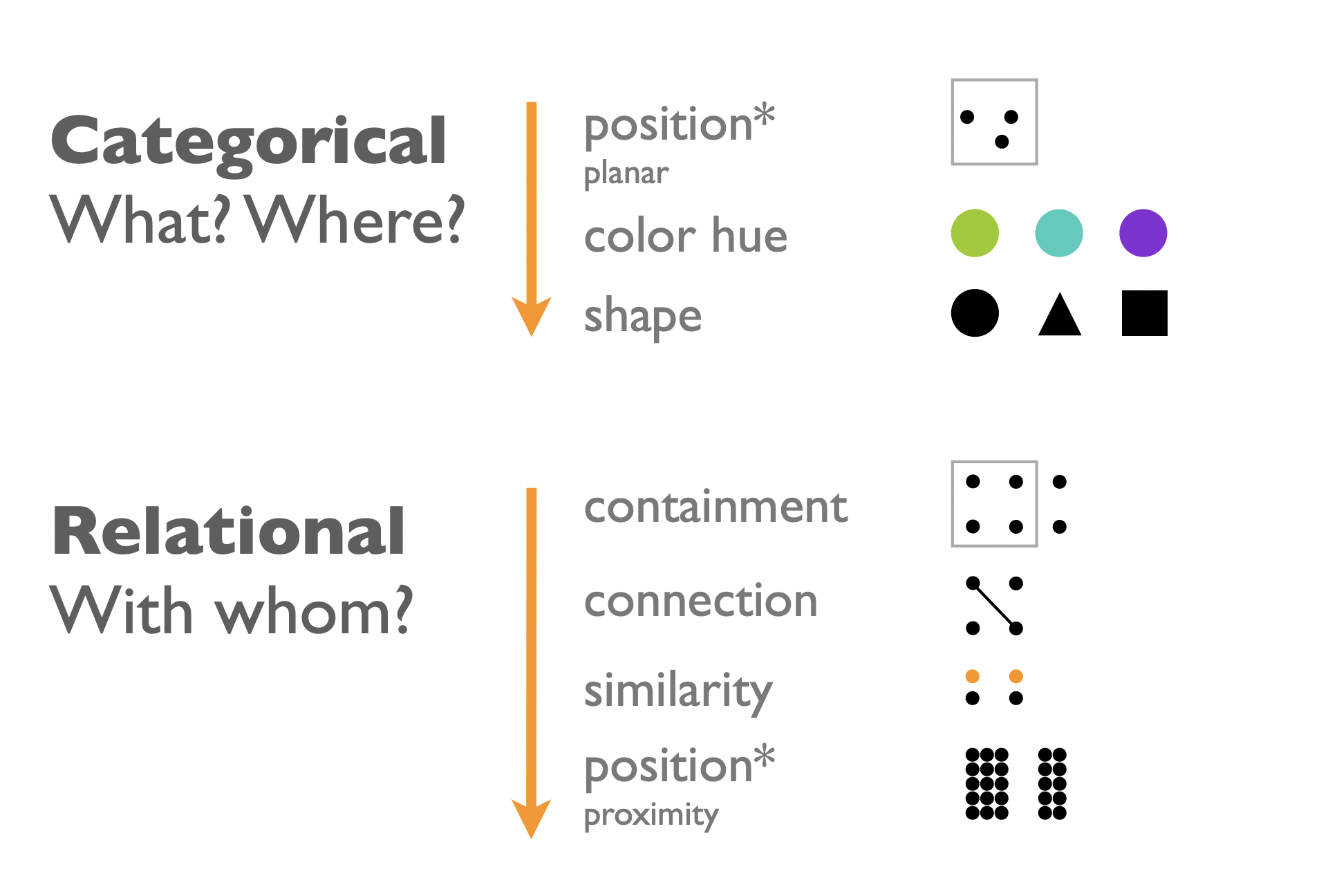 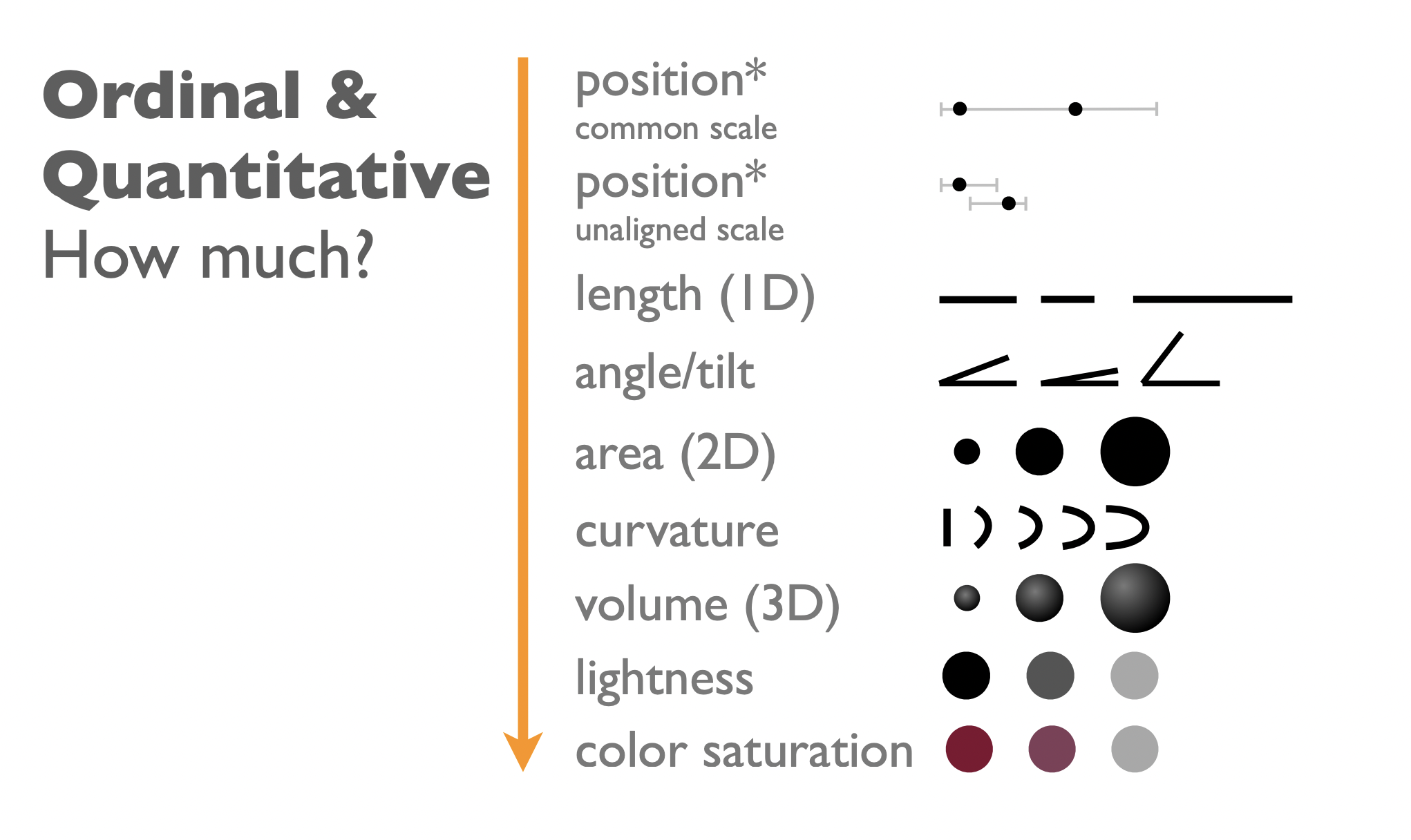 We can make data visualization design choices to make certain features of our data more salient
We can make data visualization design choices to make certain features of our data more salient
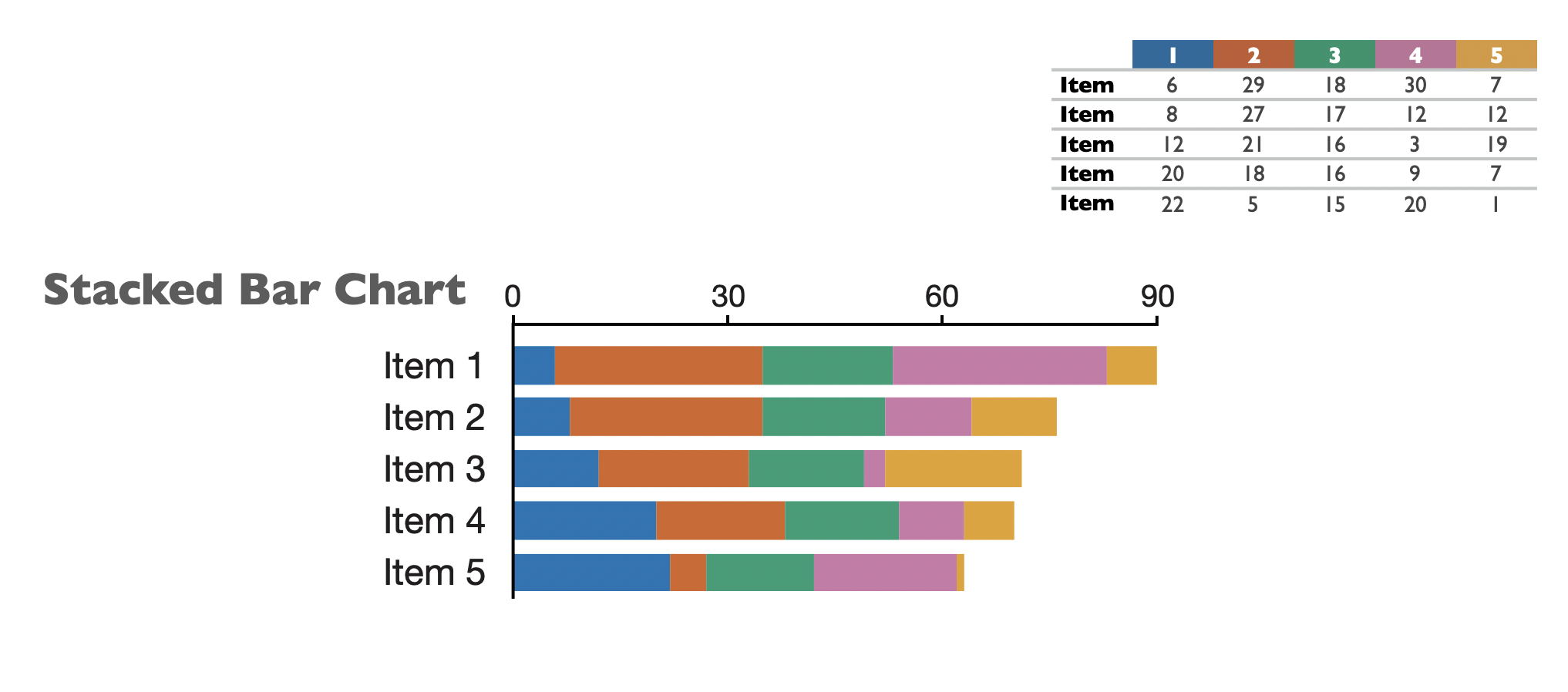 Questions?
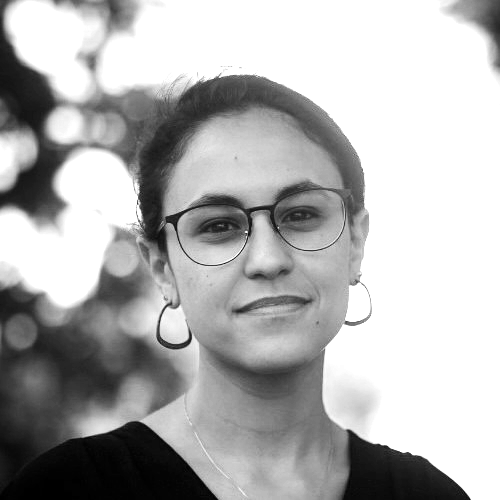 Spatially resolved transcriptomic technologies enable us to profile what genes are expressed by cells in tissues
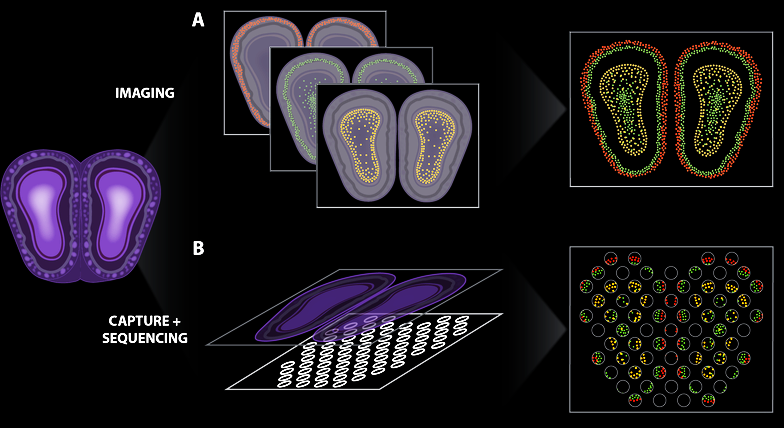 Lyla Atta
(Atta and Fan, Nature Communications, Sept 2021)
[Speaker Notes: different technologies
vary in terms of throughput, sensitivity, resolution
statistical analysis methods will be different

7]
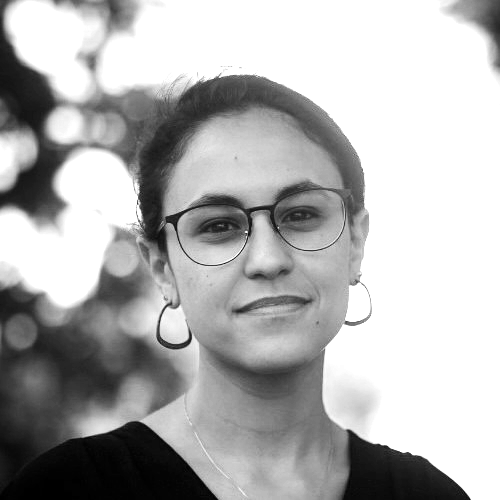 Spatially resolved transcriptomic technologies enable us to profile what genes are expressed by cells in tissues
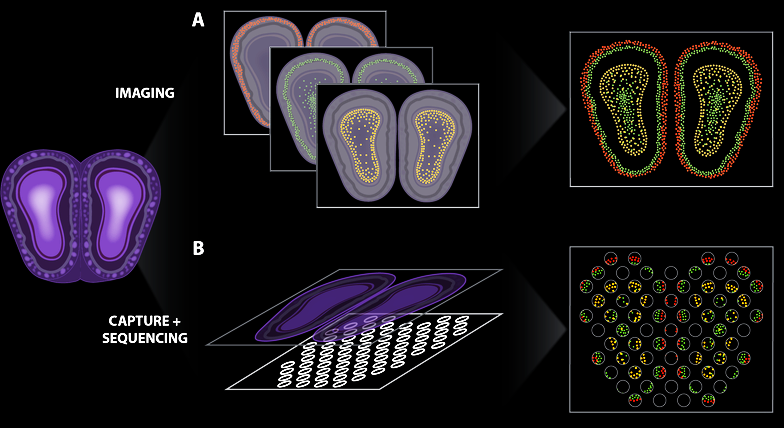 Lyla Atta
(Atta and Fan, Nature Communications, Sept 2021)
[Speaker Notes: different technologies
vary in terms of throughput, sensitivity, resolution
statistical analysis methods will be different

7]
smFISH enables imaging of single mRNA molecules
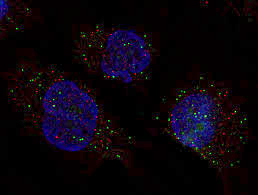 Fluorophore
Oligonucleotide
RNA1
RNA2
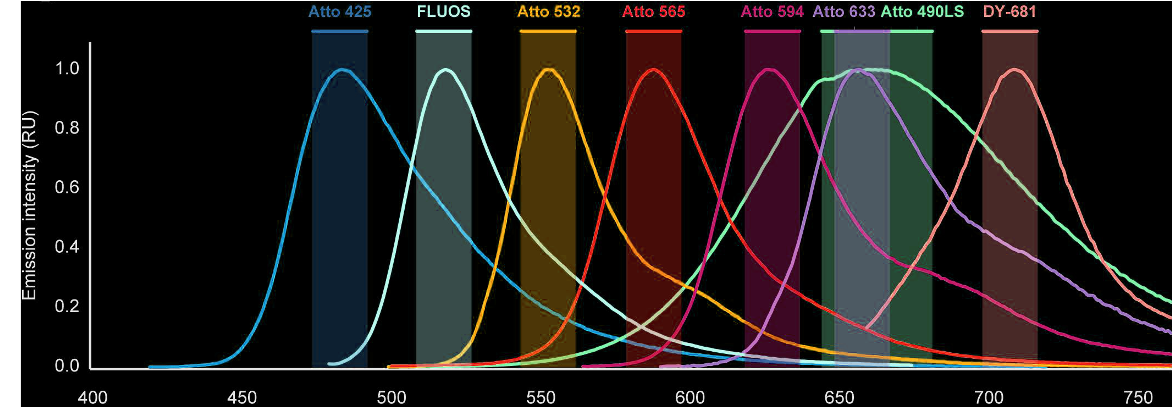 RNA3
(Femino et al., Science, 1998)
(Raj et al., Nature Methods, 2008)
(Lukumbuzya et al., Front. Microbiol, 2019)
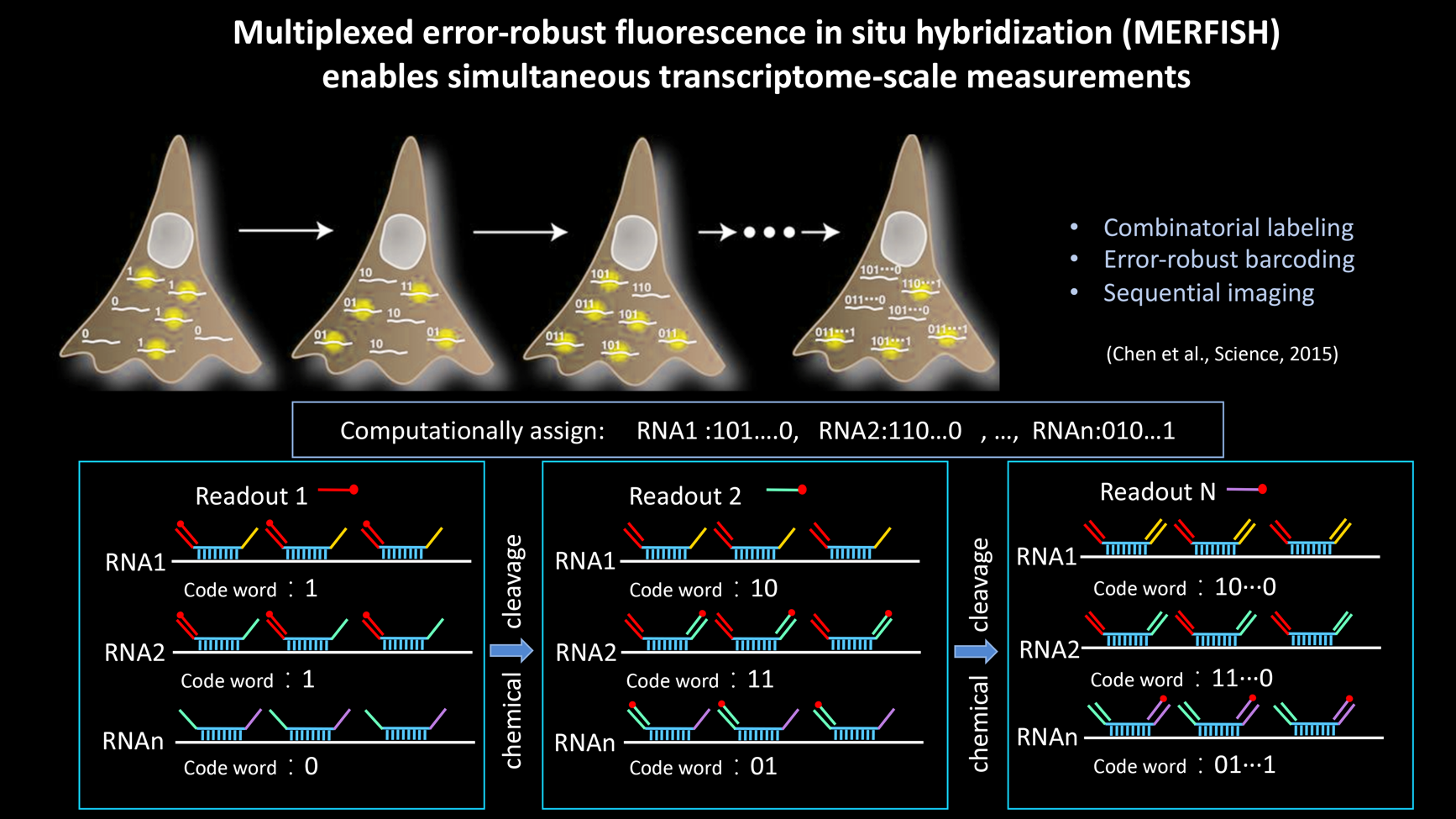 (Slide courtesy of Chenglong Xia)
Decoded MERFISH Data
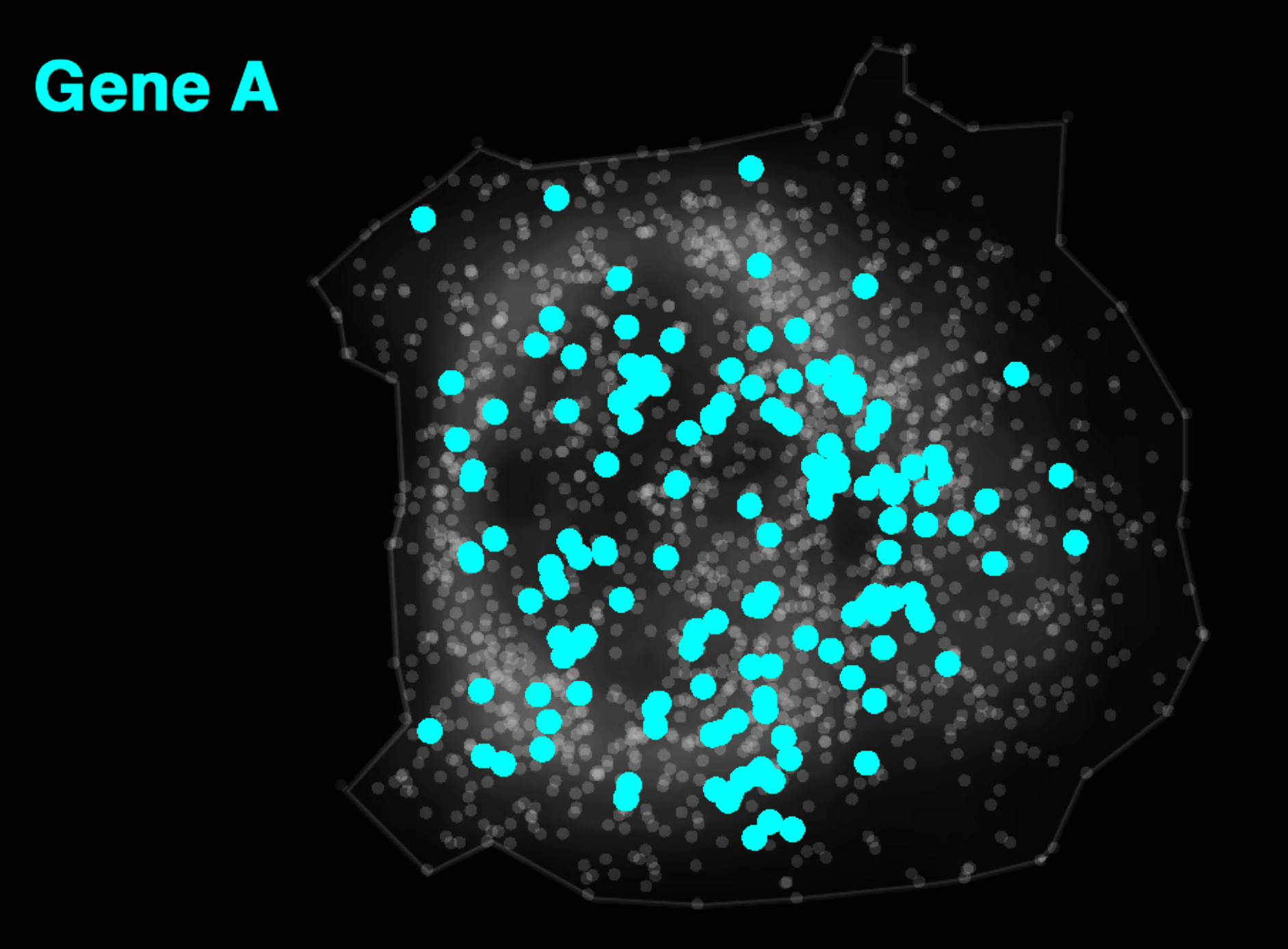 (MERFISH: Chen et al, Science 2015)
(SeqFISH: Lubeck et al, Nature Methods, 2014)
(osmFISH: Codeluppi et al, Nature Methods 2018)
(STARmap: Wang et al, Science 2018)
(Xia*, Fan*, Emanuel*, et al PNAS, Sept 2019)
[Speaker Notes: rely on designing oligonucleotide probes complementary to known RNA targets
reading them out with various types of multiplexed flourescent imaging]
Decoded MERFISH Data
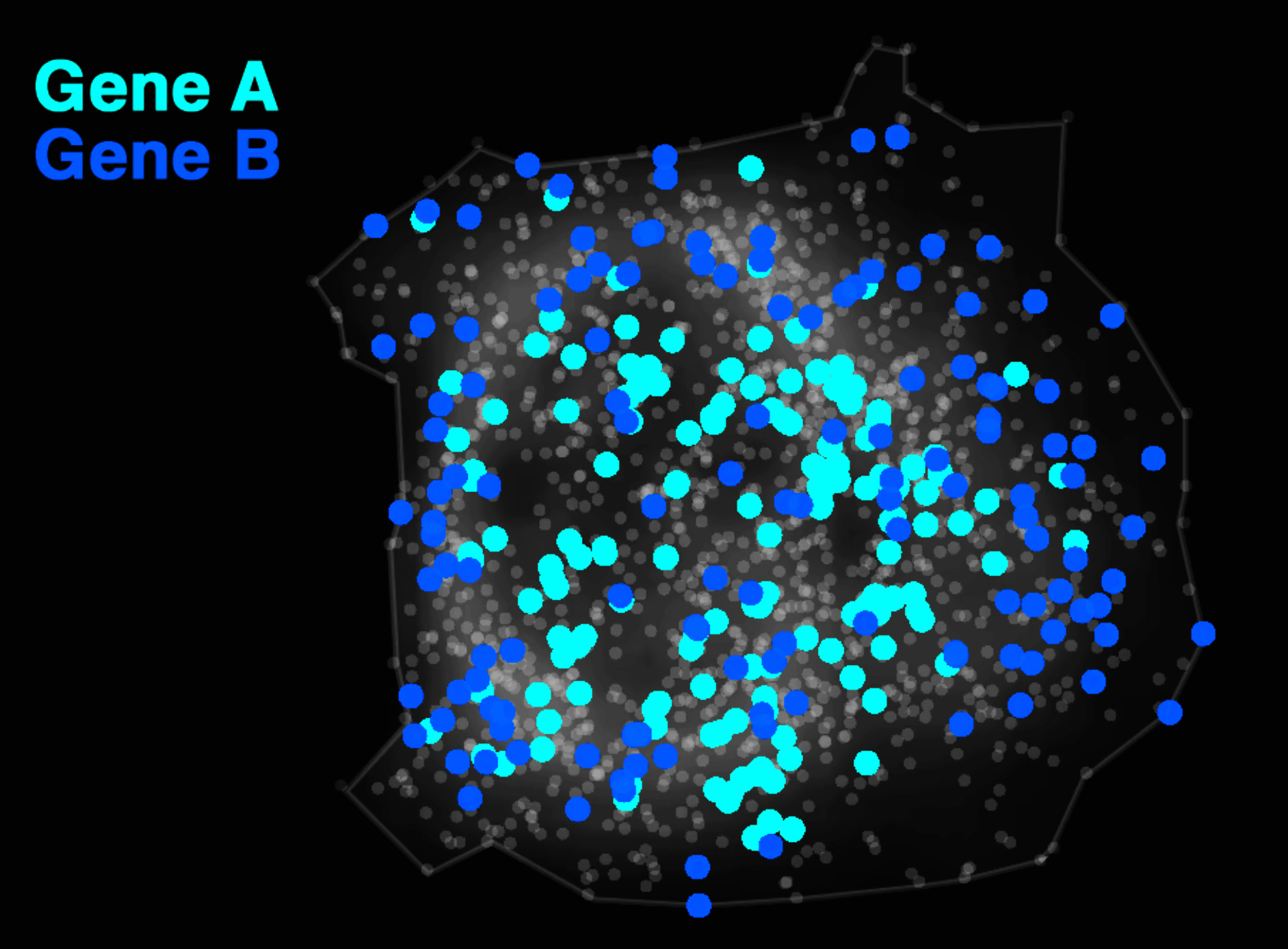 (MERFISH: Chen et al, Science 2015)
(SeqFISH: Lubeck et al, Nature Methods, 2014)
(osmFISH: Codeluppi et al, Nature Methods 2018)
(STARmap: Wang et al, Science 2018)
Decoded MERFISH Data
Decoded MERFISH Data
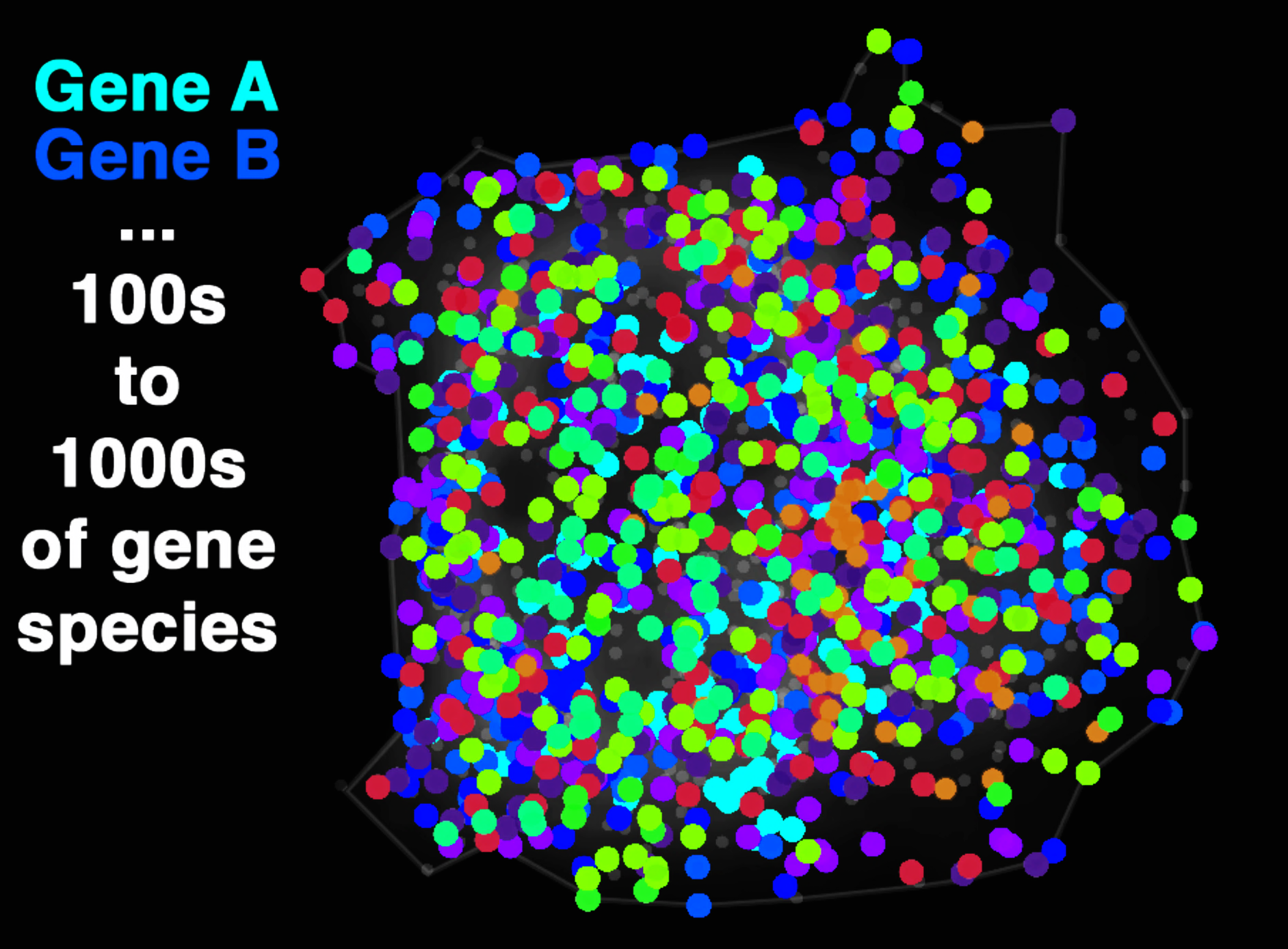 (MERFISH: Chen et al, Science 2015)
(SeqFISH: Lubeck et al, Nature Methods, 2014)
(osmFISH: Codeluppi et al, Nature Methods 2018)
(STARmap: Wang et al, Science 2018)
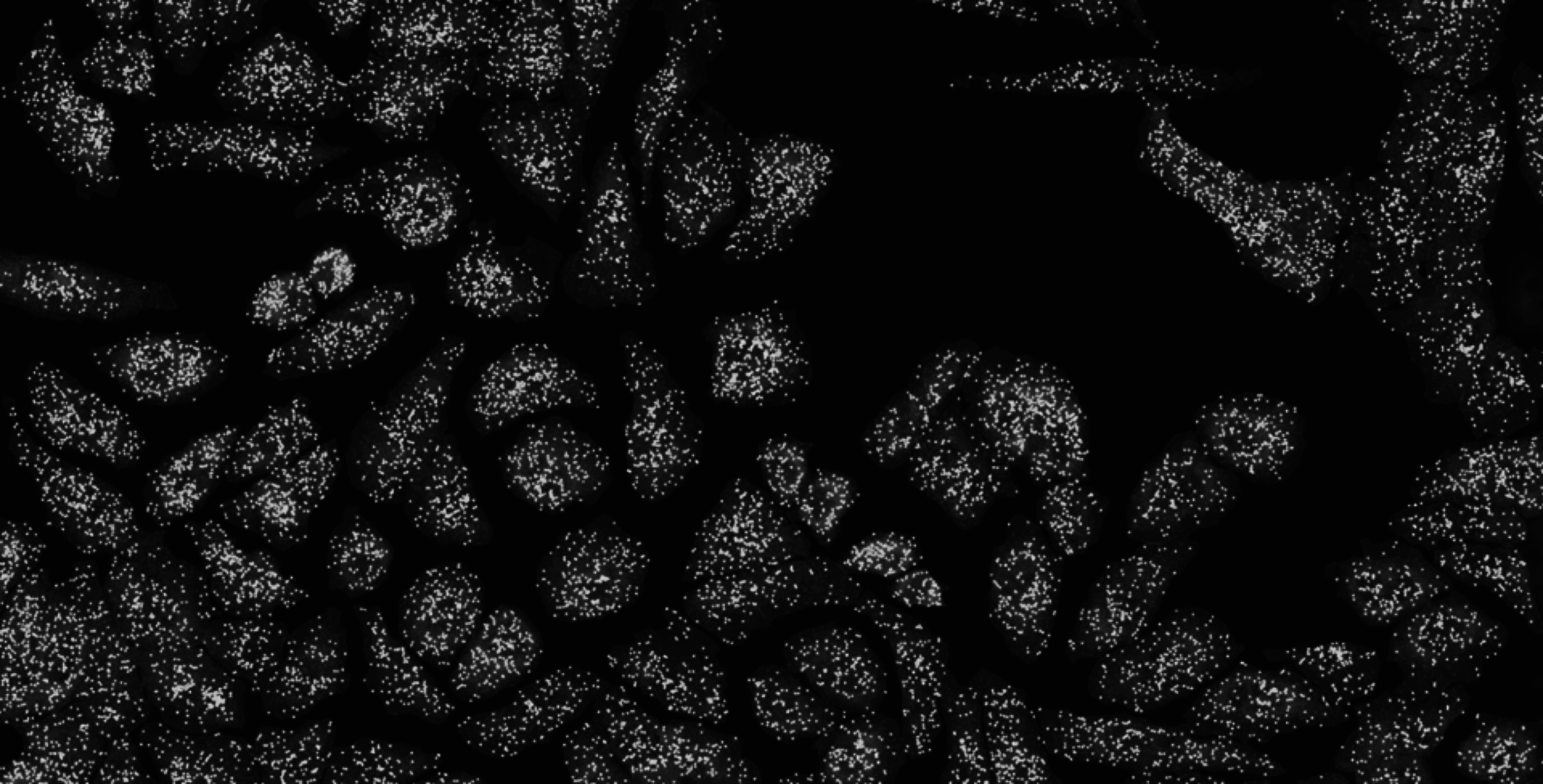 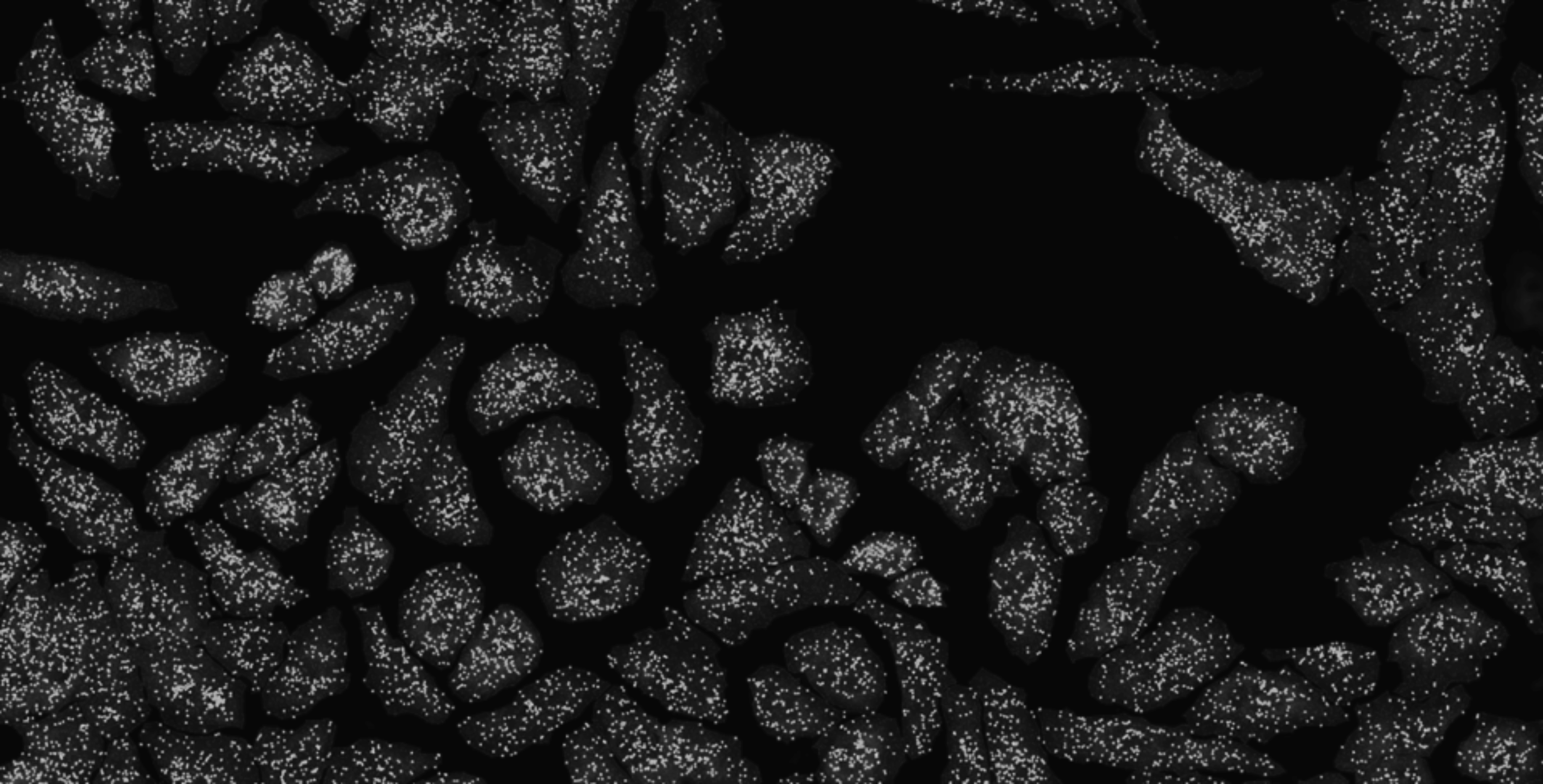 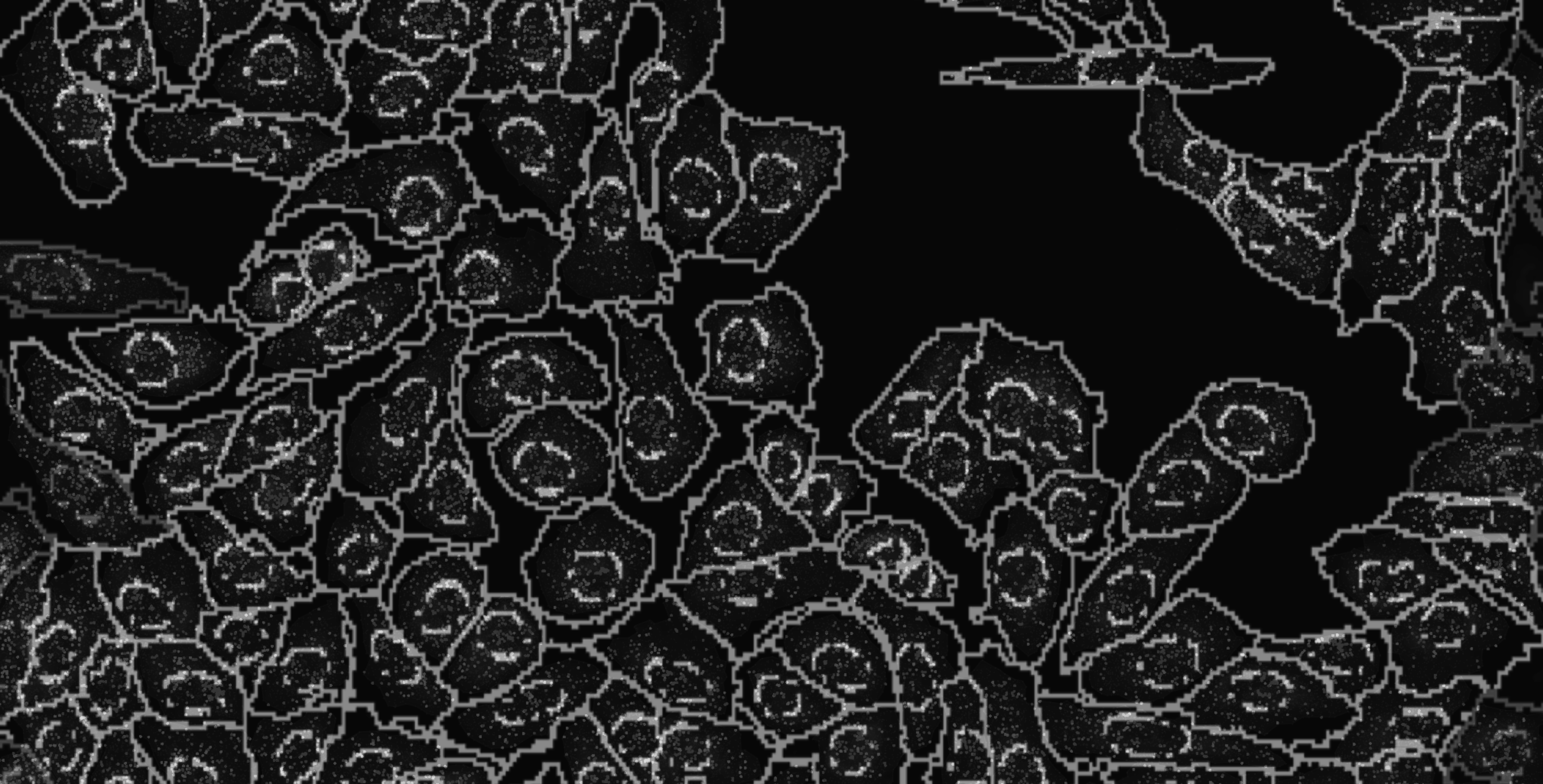 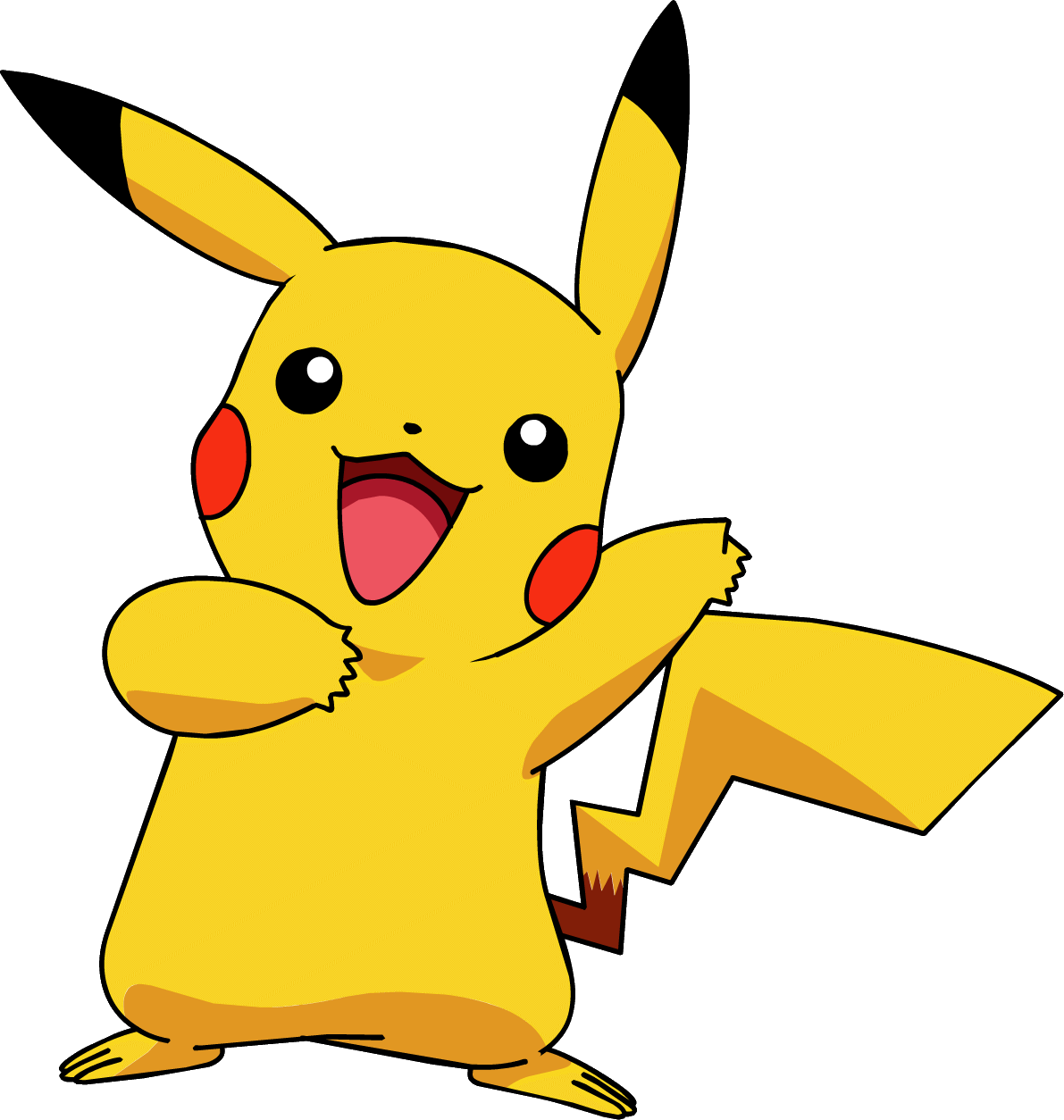 [Speaker Notes: and count how many copies of each gene we detect in each cell]
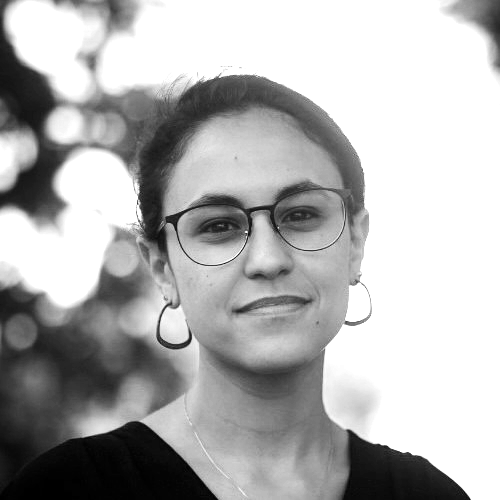 Spatially resolved transcriptomic technologies enable us to profile what genes are expressed by cells in tissues
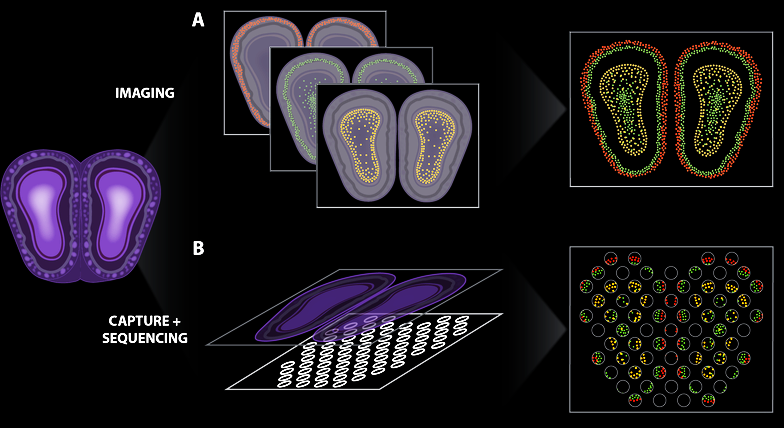 Lyla Atta
(Atta and Fan, Nature Communications, Sept 2021)
[Speaker Notes: different technologies
vary in terms of throughput, sensitivity, resolution
statistical analysis methods will be different

7]
Microdissection allows small chunks of tissues to be sequenced for transcriptome profiling
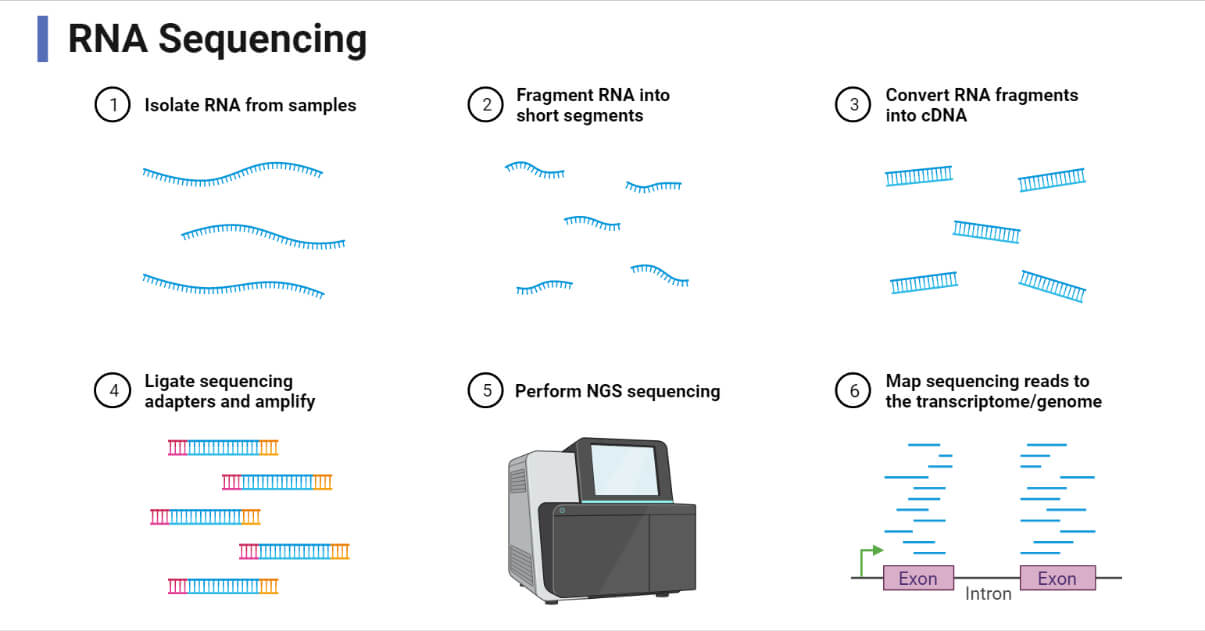 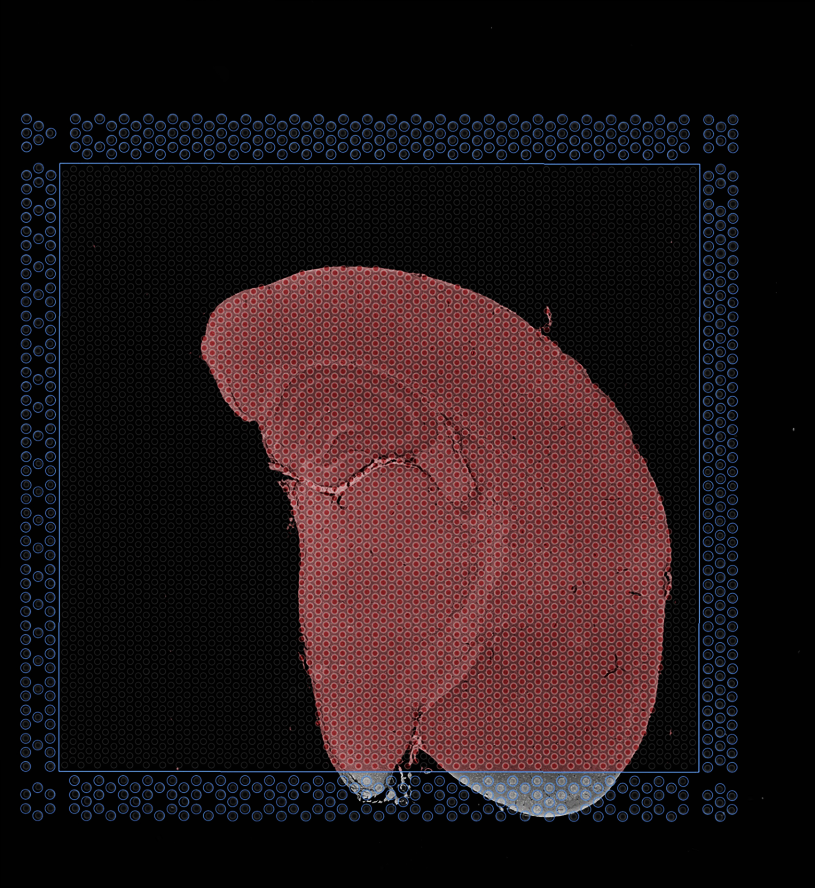 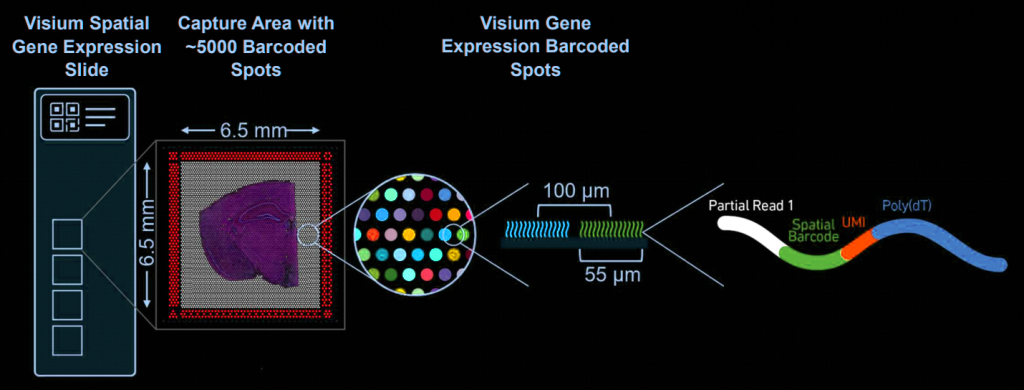 (ST/Visium: Stahl et al, Science 2016)
(SlideSeq: Rodriques et al, Science 2019)
(DBiT-Seq: Liu et al, Cell 2020)
(XYZseq: Lee et al, Science Advances 2021)
(Visium FFPE data)
[Speaker Notes: And capture the mRNAs that are present at each pixel or spot]
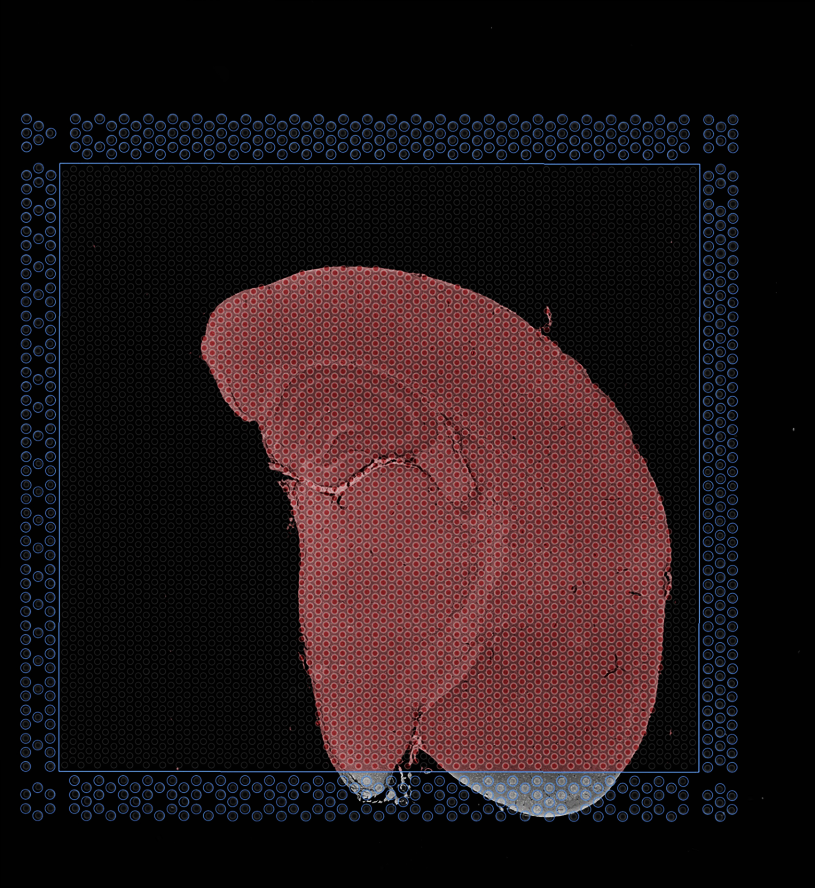 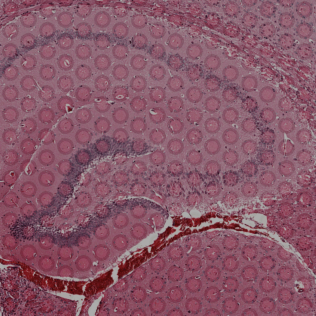 (Visium FFPE data)
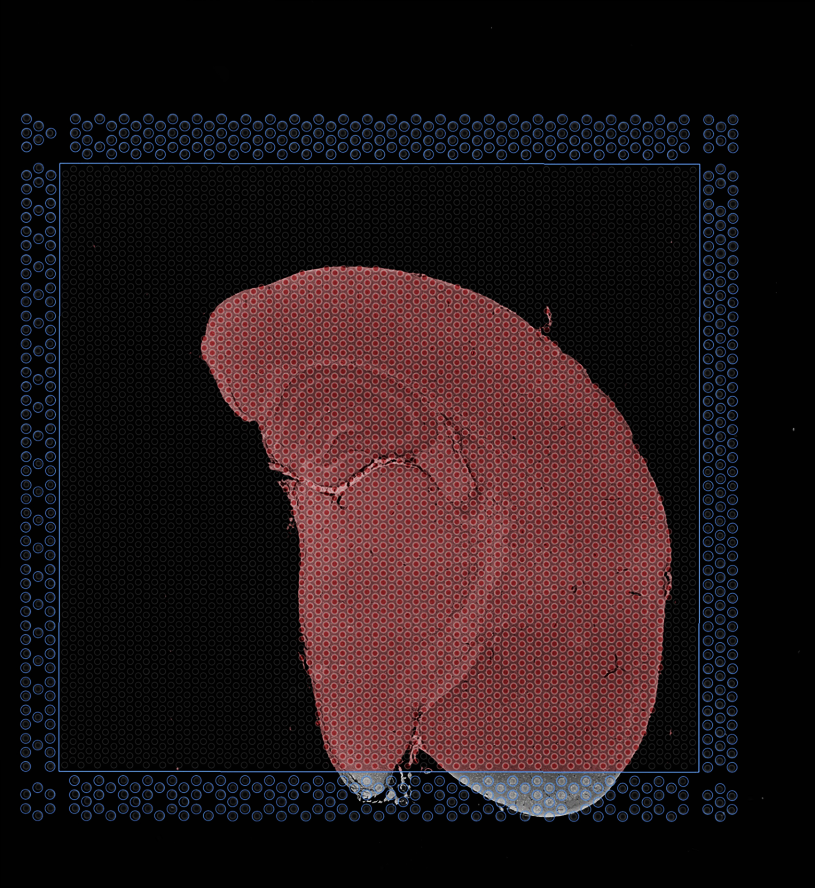 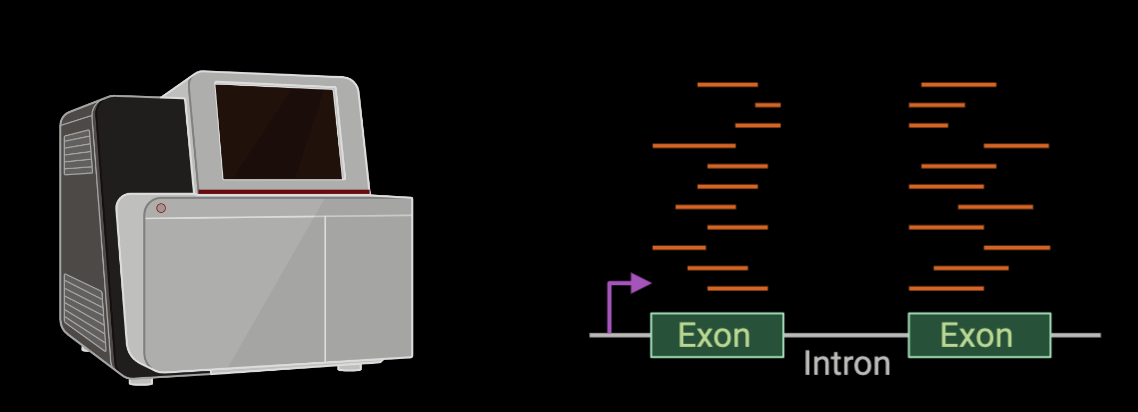 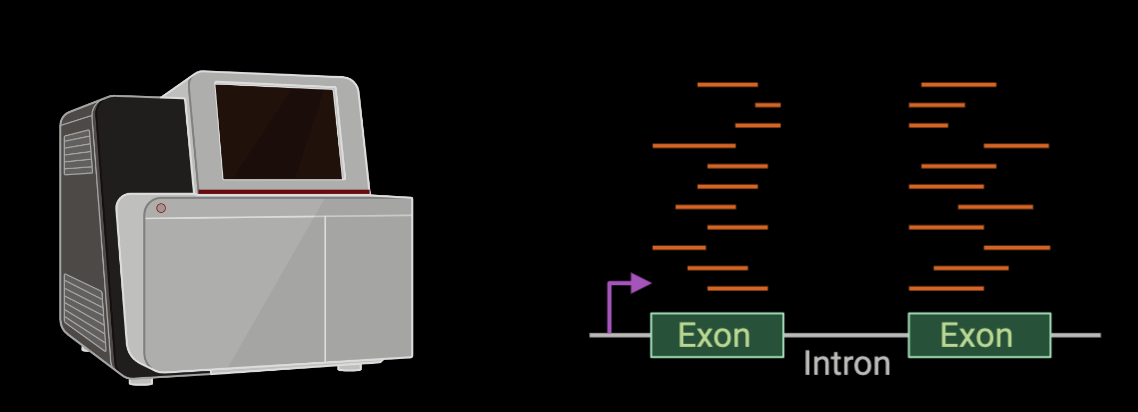 (Visium FFPE data)
[Speaker Notes: Therefore the processed information we end up with comprises the spatial coordinates of each pixel
As well as the gene expression observed at each pixel]
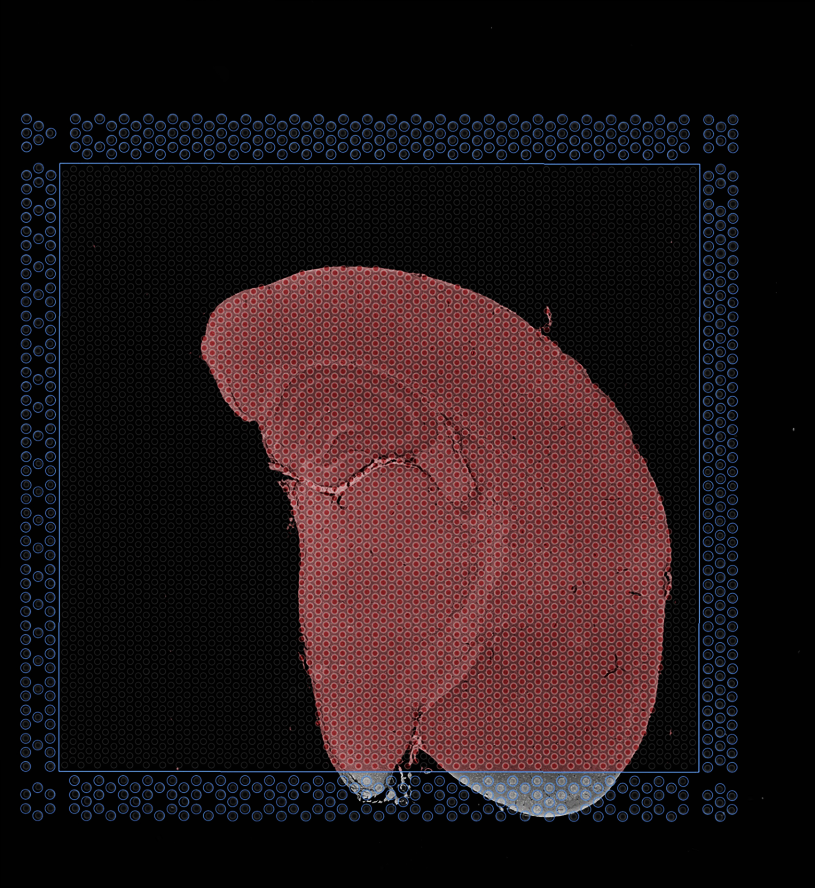 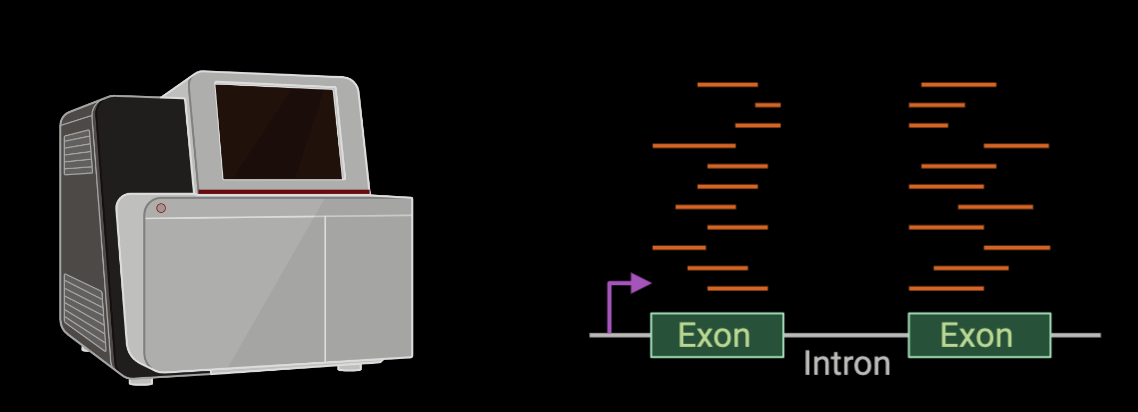 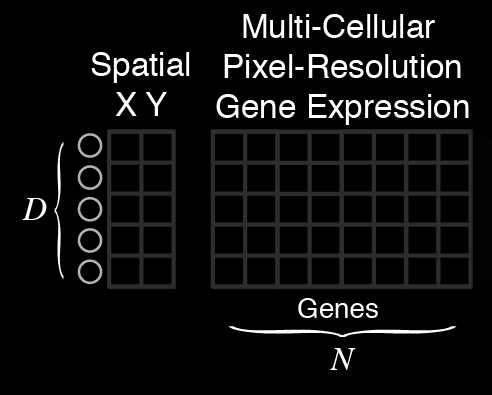 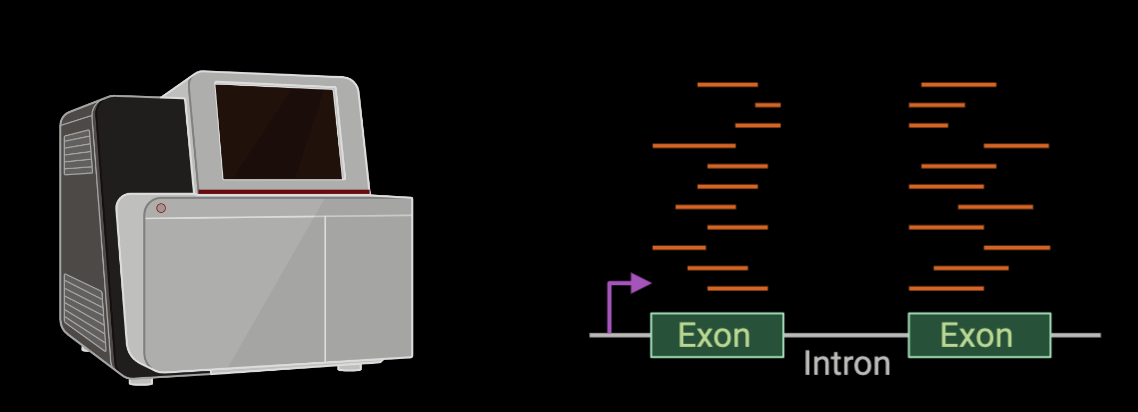 (Visium FFPE data)
[Speaker Notes: Therefore the processed information we end up with comprises the spatial coordinates of each pixel
As well as the gene expression observed at each pixel]
Untargeted Transcriptome-wide Profiling by Sequencing
Slc17a7
Peg10
…and many more
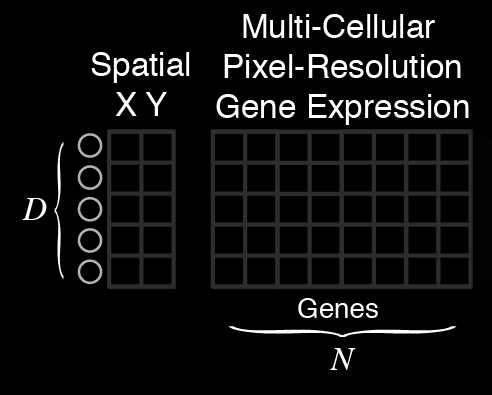 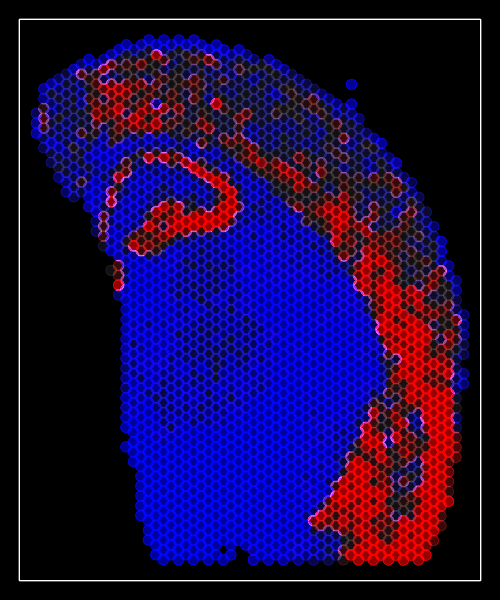 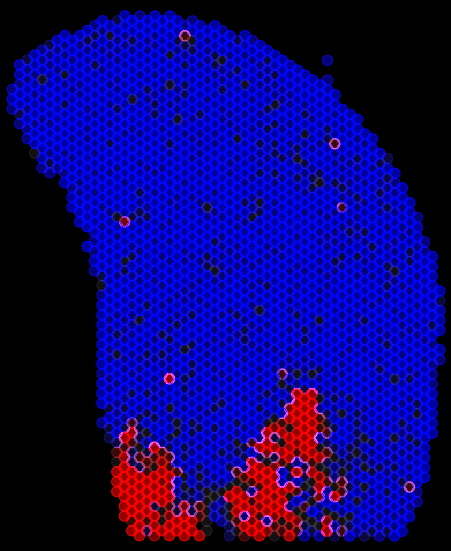 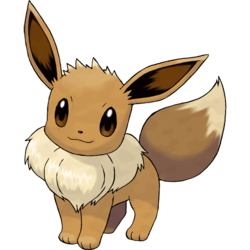 (Visium FFPE data)
[Speaker Notes: For the untargeted full transcriptome]
Final questions?